Názvosloví hydroxidy a kyseliny
Vypracovala: Mgr. Miroslava Komárová
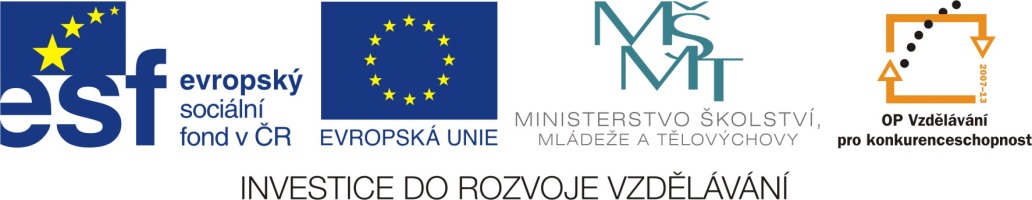 EU V-2 Ch8Miroslava KomárováZŠ Zákupy
Název: Názvosloví hydroxidy a kyseliny
Cíl: opakování tvorby názvosloví hydroxidů a kyselin
Čas: 10 - 15 minut
Pomůcky: interaktivní tabule
Skupina A

hydroxid barnatý
hydroxid siřičitý
LiOH
Al(OH)3

kyselina osmičelá
kyselina draselná
HClO4
H2CO3
Skupina B

hydroxid sírový
hydroxid dusičný
Ni(OH)3
Pt(OH)4

kyselina olovičitá
kyselina manganistá
H2NO2
H2SiO3